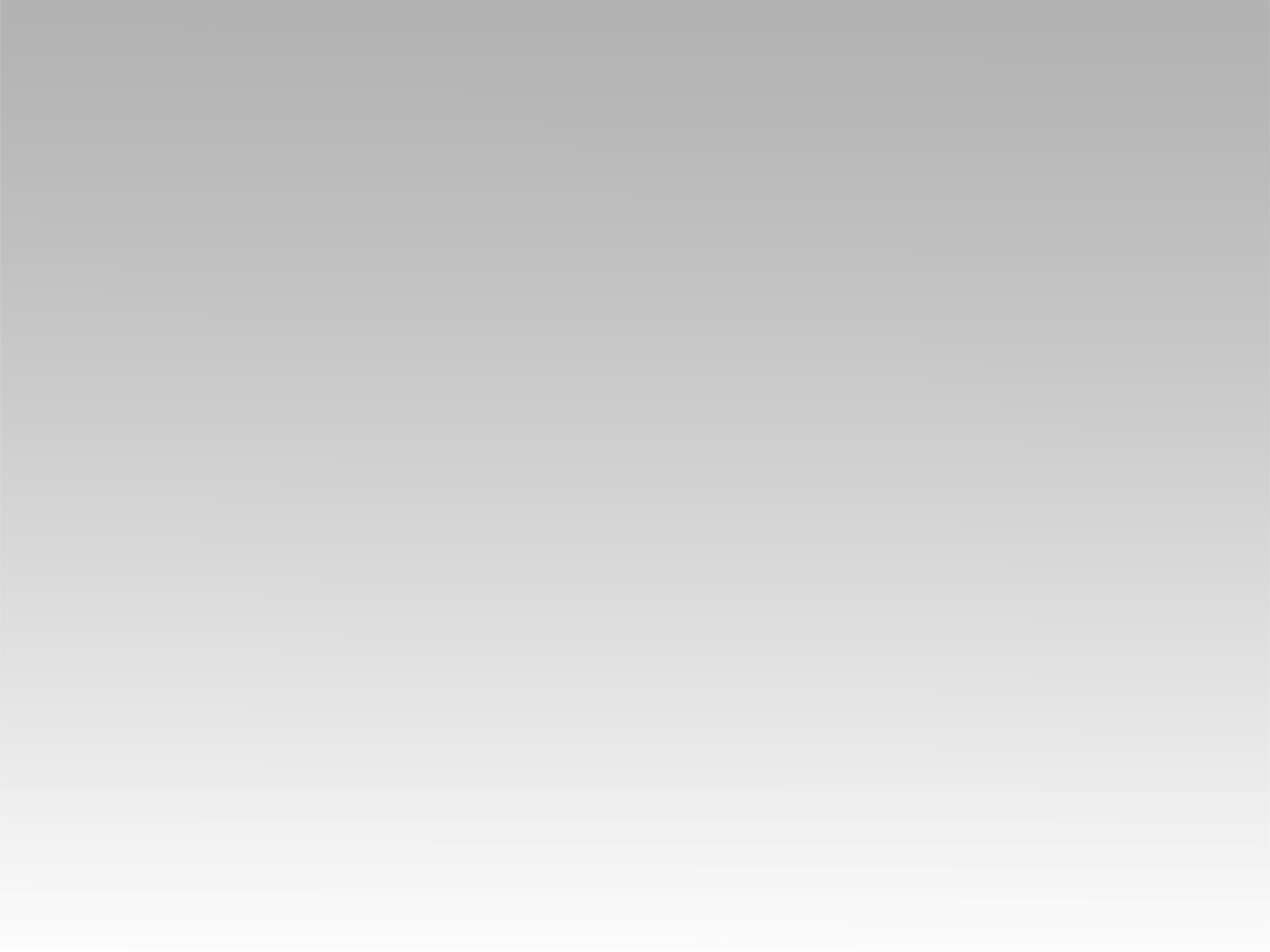 تـرنيــمة
متوج الى الابد
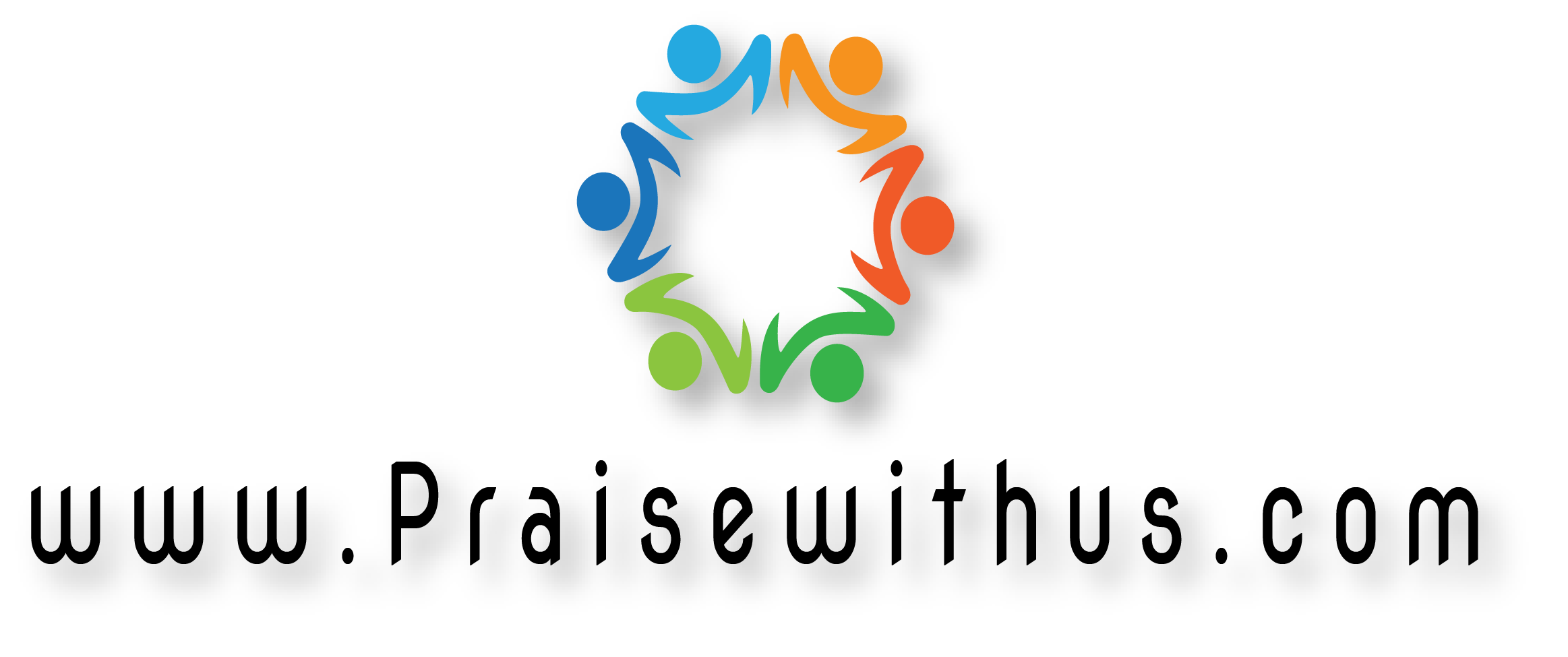 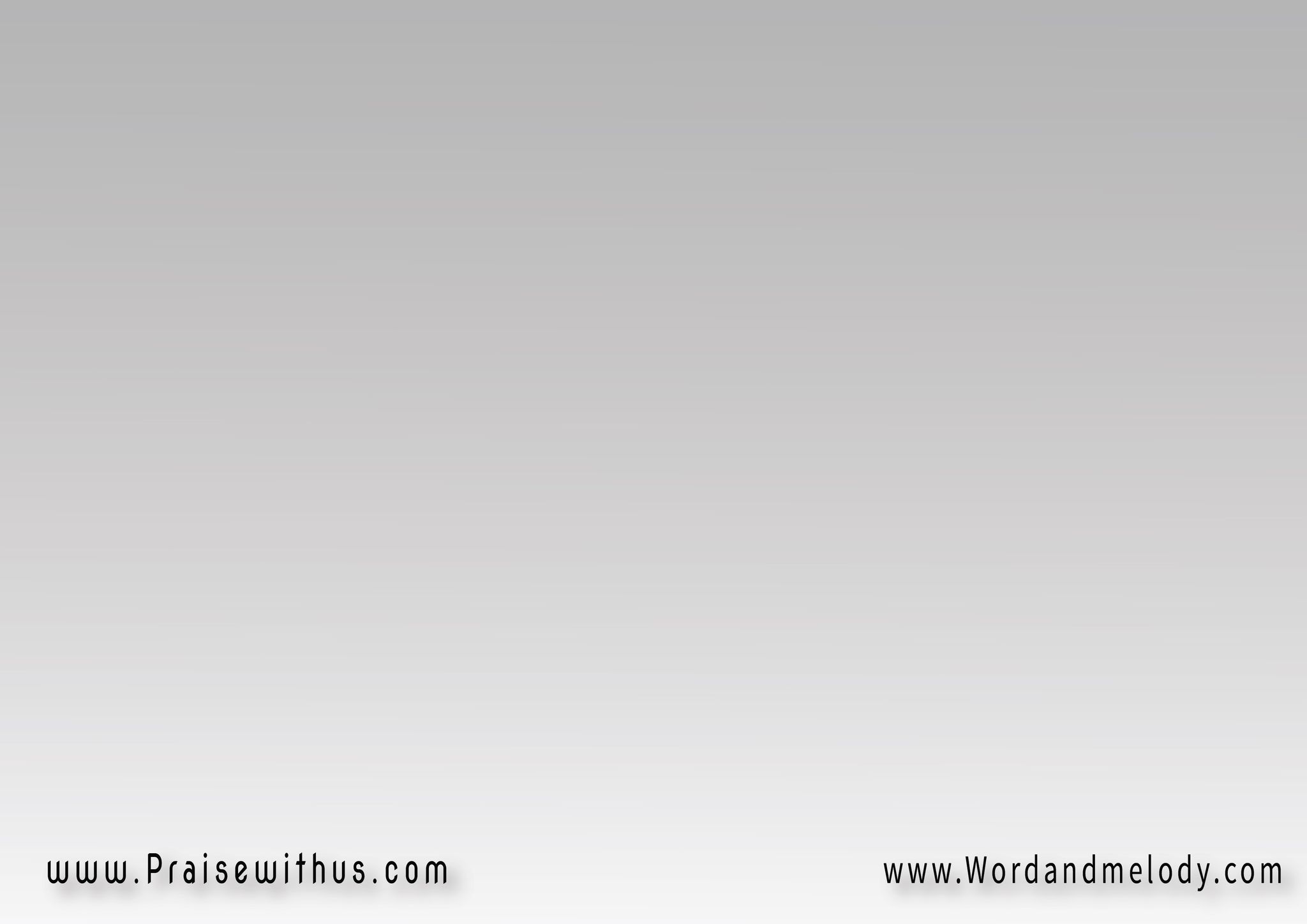 القرار:
متوج إلى الأبديسوع ملكي ملكي
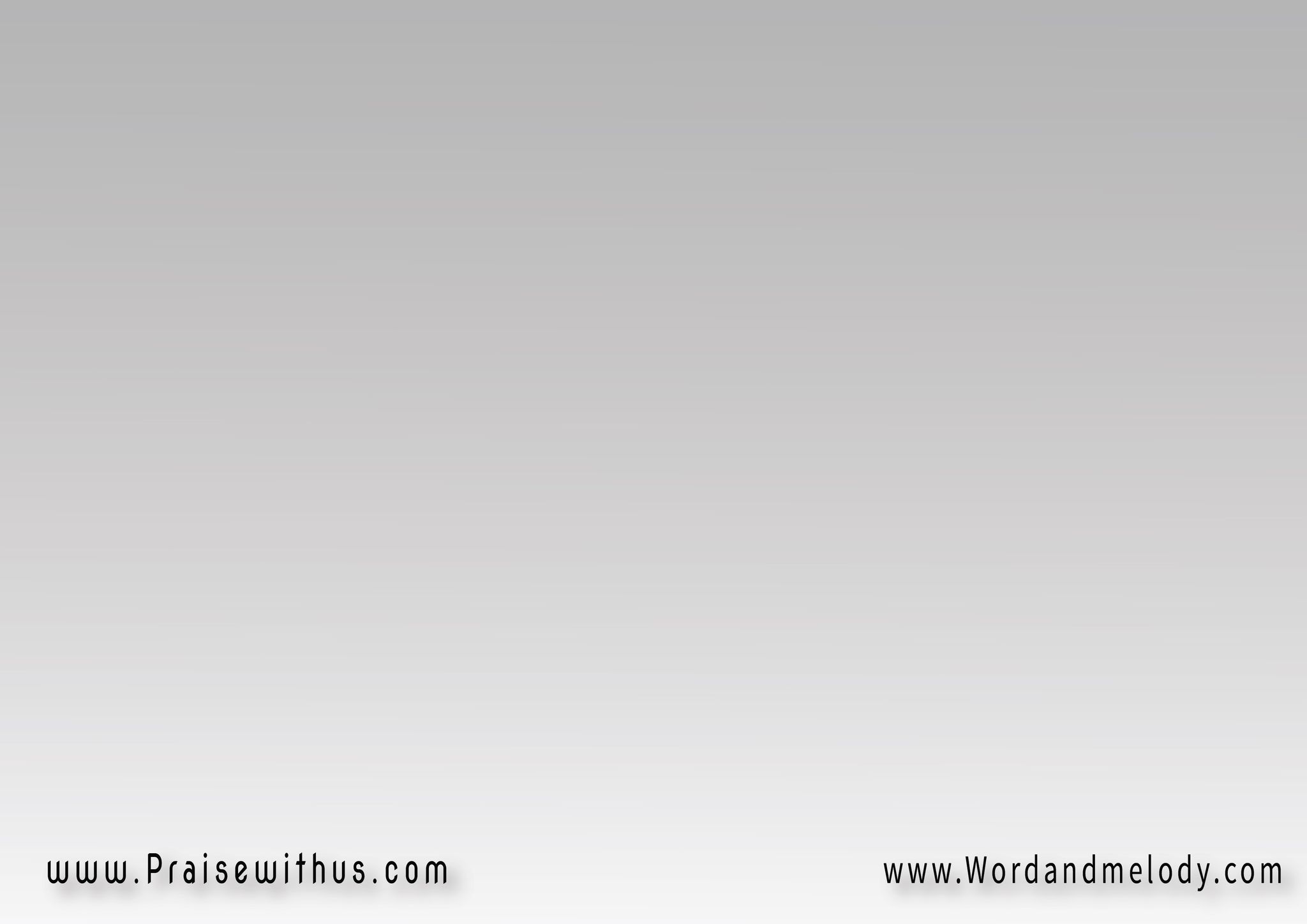 1- 
البركة والإكرام لك يسوعالعز والسلطان لك يسوعالقوة والقدرة لك يسوع(لك يايسوع)2
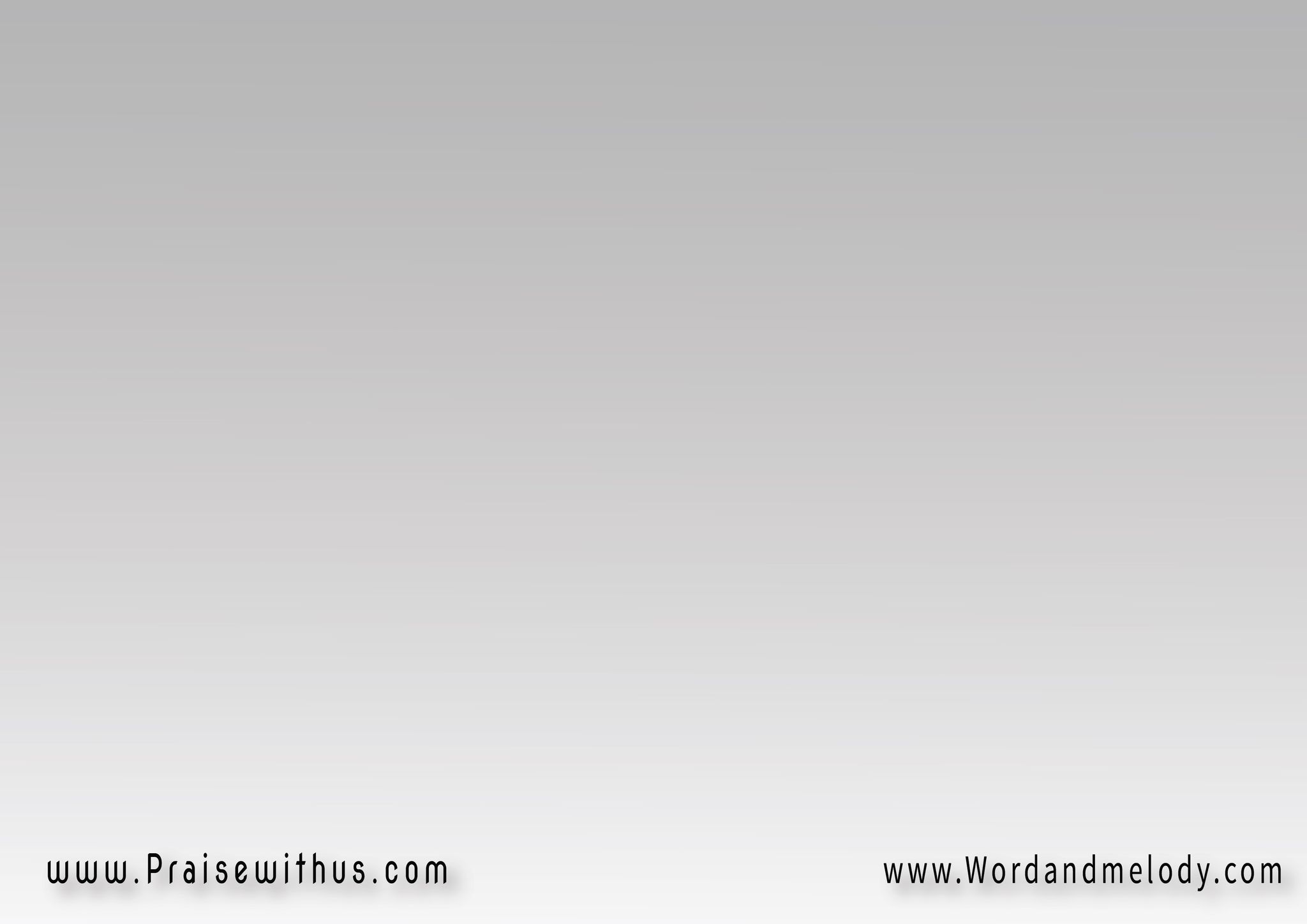 القرار:
متوج إلى الأبديسوع ملكي ملكي
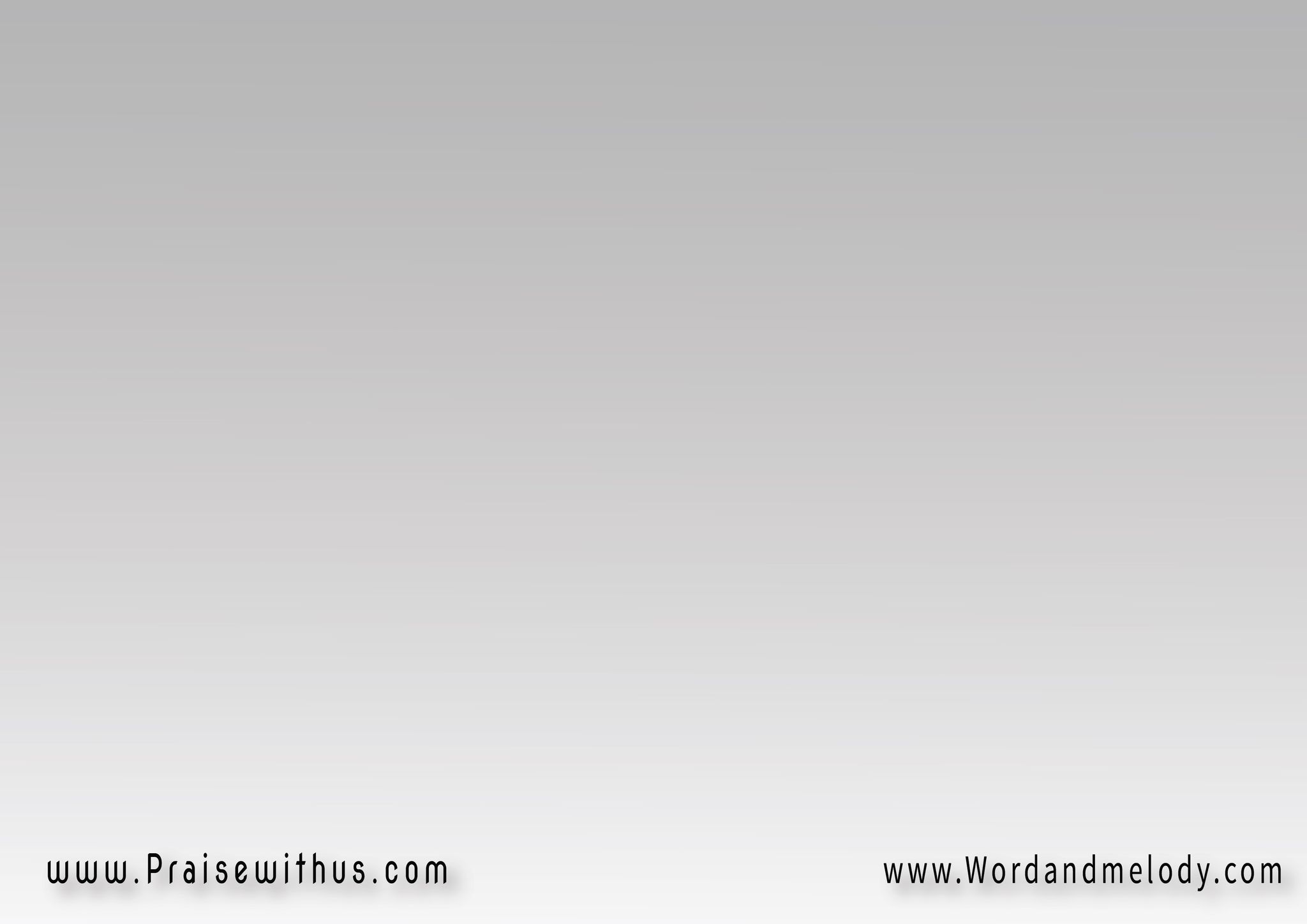 2- 
قد غلب قد غلب الحمل يسوعقد غلب قد غلب الهنا يسوعقد غلب اسد يهوذا لاجلنا يسوع(لك يايسوع)2
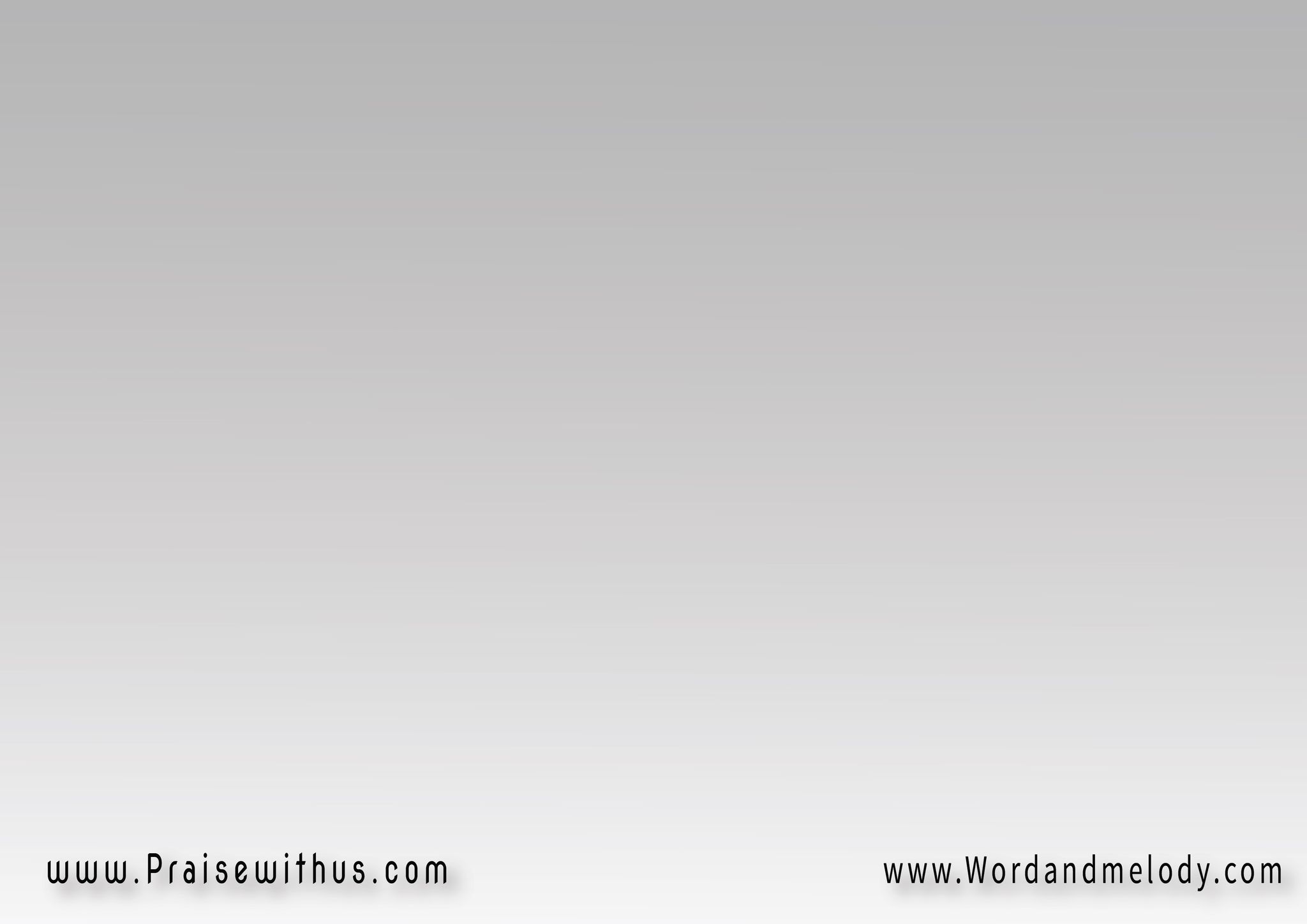 القرار:
متوج إلى الأبديسوع ملكي ملكي
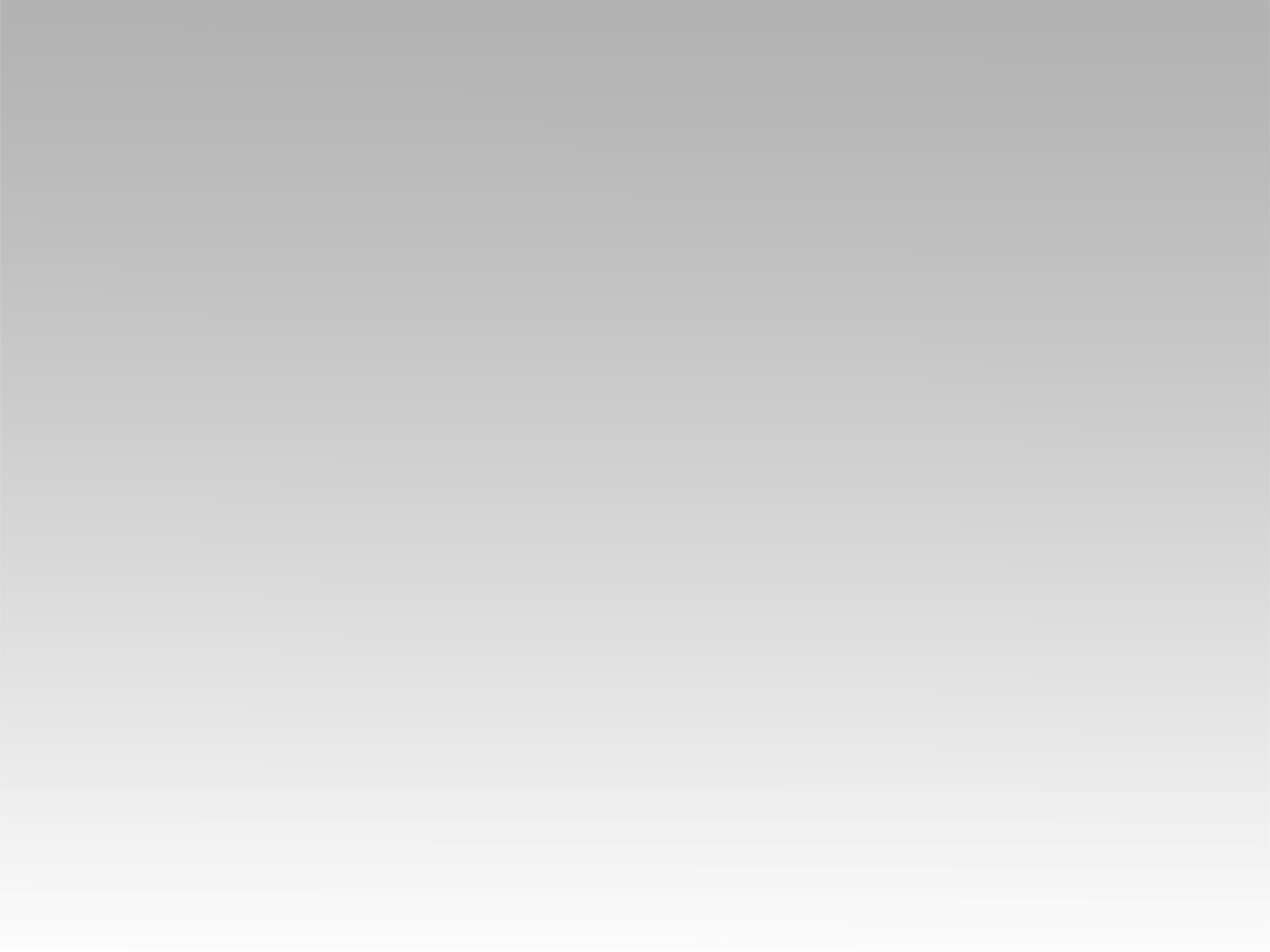 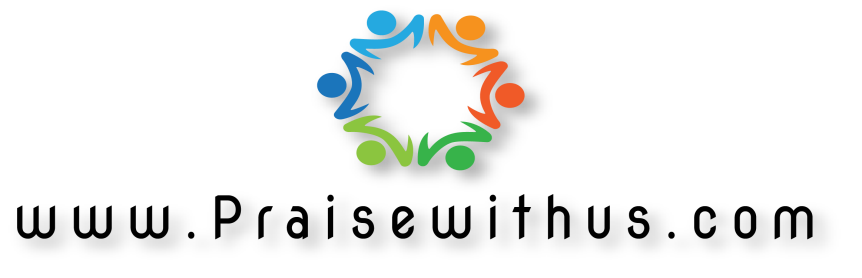